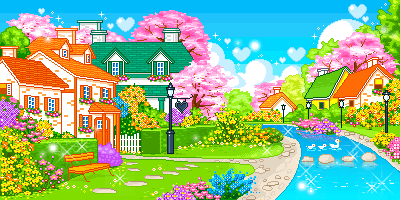 Trường Mầm Non Hoa sen 
Chủ điểm:BẢN THÂN
Chủ đề nhánh: Cơ Thể Bé
Phát triển Ngôn ngữ 
Thơ “ Cái Lưỡi
GV : Nguyễn Thị Nga
Lớp lá ghép
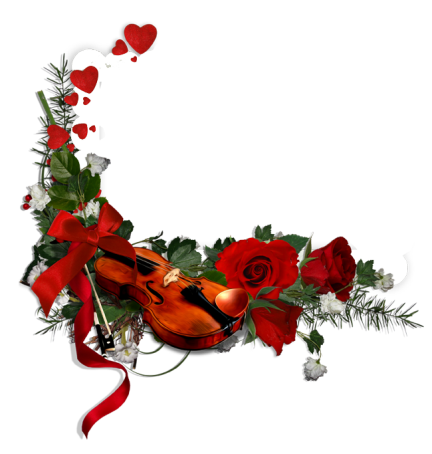 Hoạt động 1 : 
Ổn định giới thiệu
CÔ VÀ CHƠI TRÒ CHƠI ỦA SAO BÉ KHÔNG LẮC VÀ TRÒ CHUYỆN VỀ TRÒ CHƠI VÀ GỢI HỎI TRẺ VỀ CƠ THỂ BÉ
CHO TRẺ QUAN SÁT MỘT SỐ BỘ PHẬN TRÊN CƠ
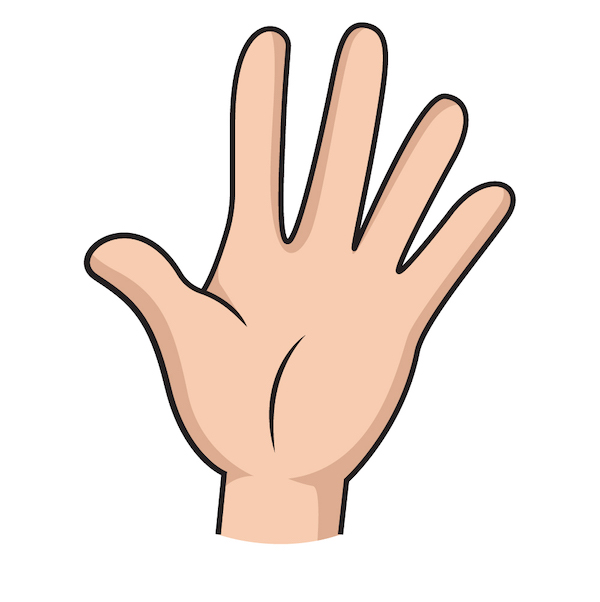 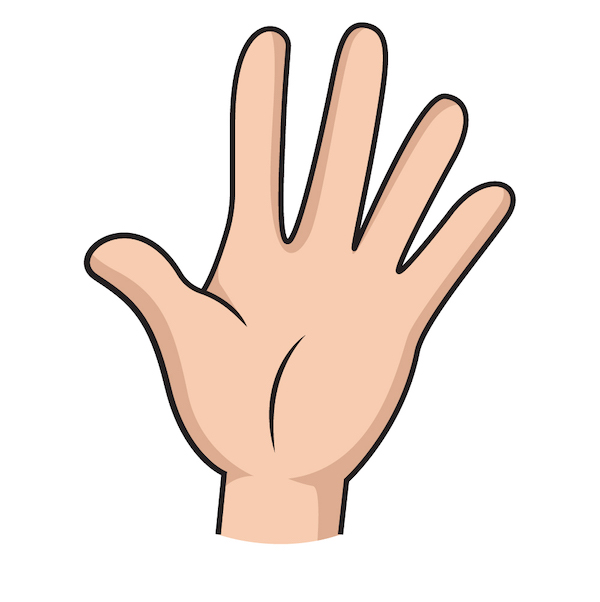 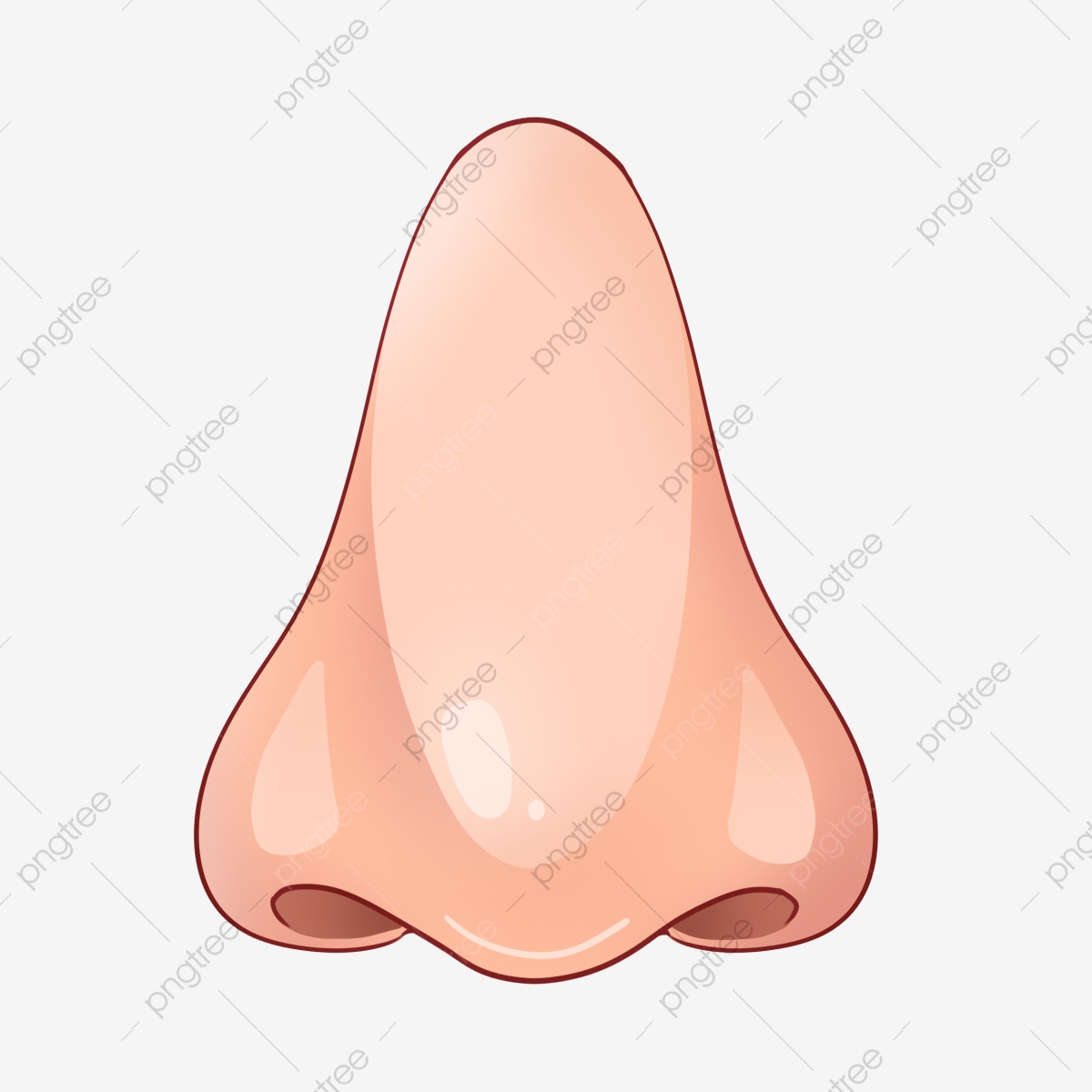 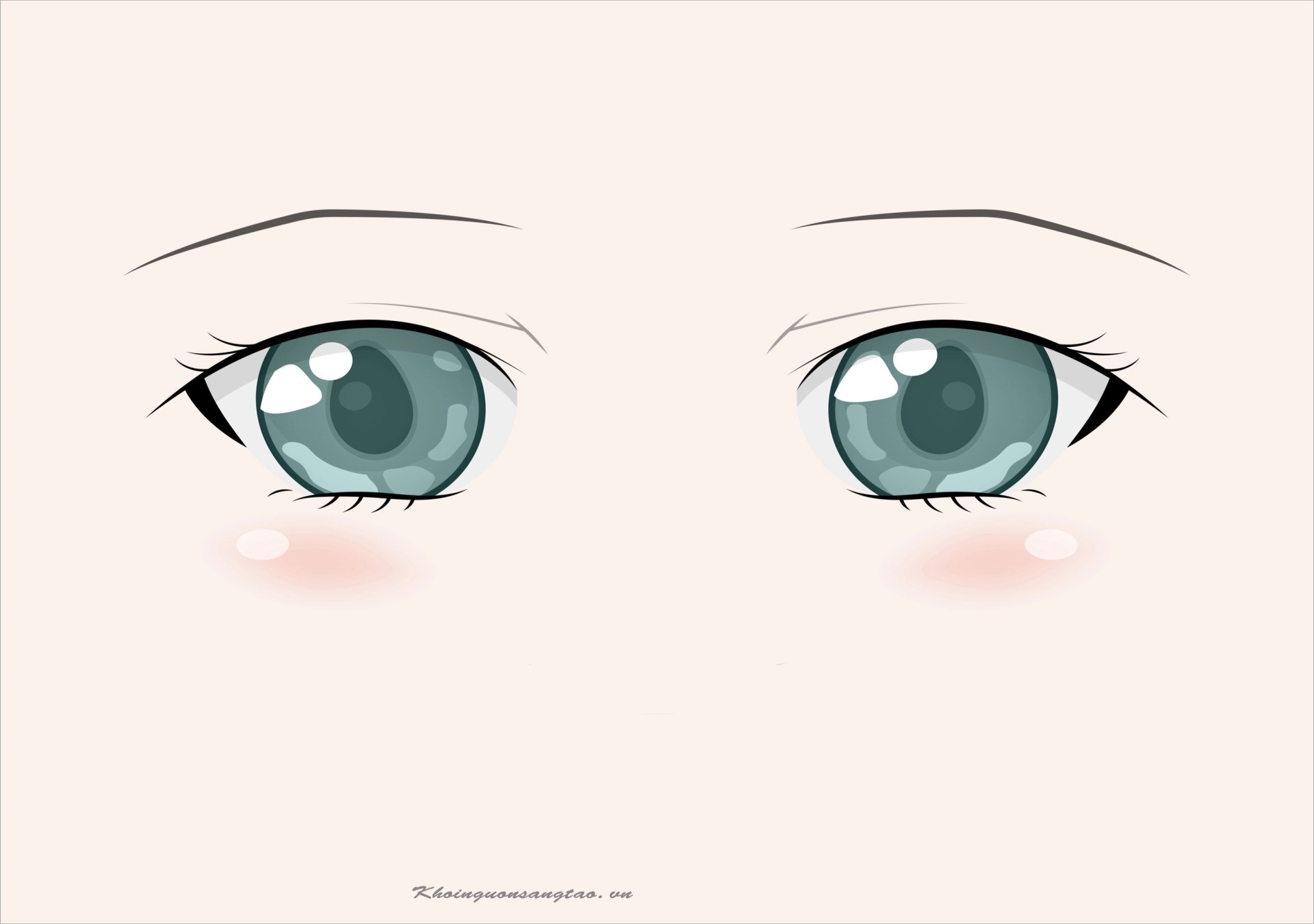 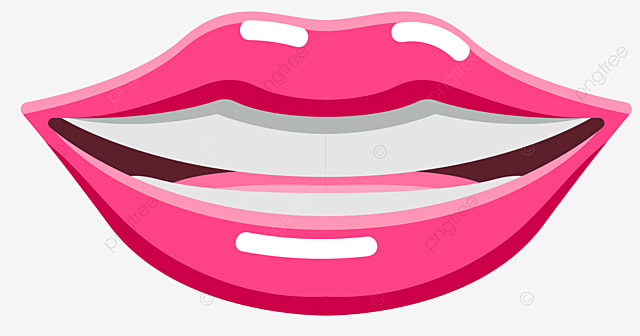 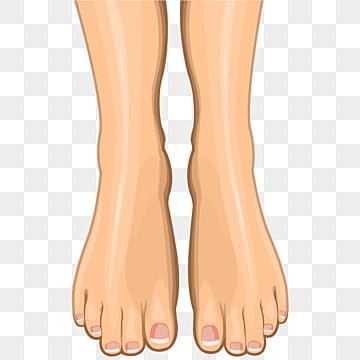 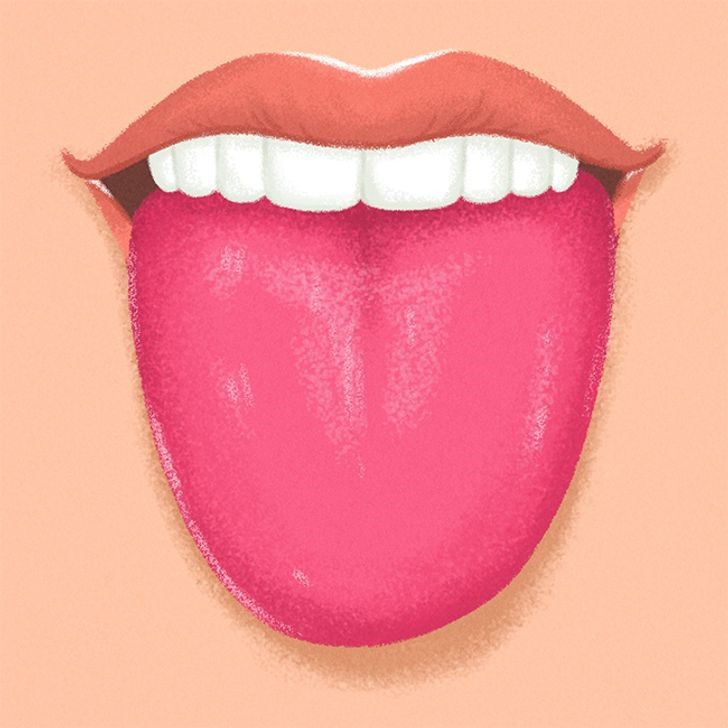 CÁI LƯỠI
HOẠT ĐỘNG 2:
Cô đọc thơ diễn cảm lần 1 :cho trẻ nghe
Lần 2 :cô đọc thơ kết hợp tranh minh họa.
Giảng nội dùng và trích dẫn từ khó
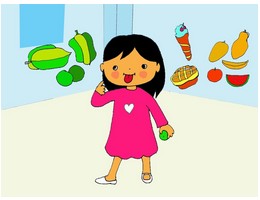 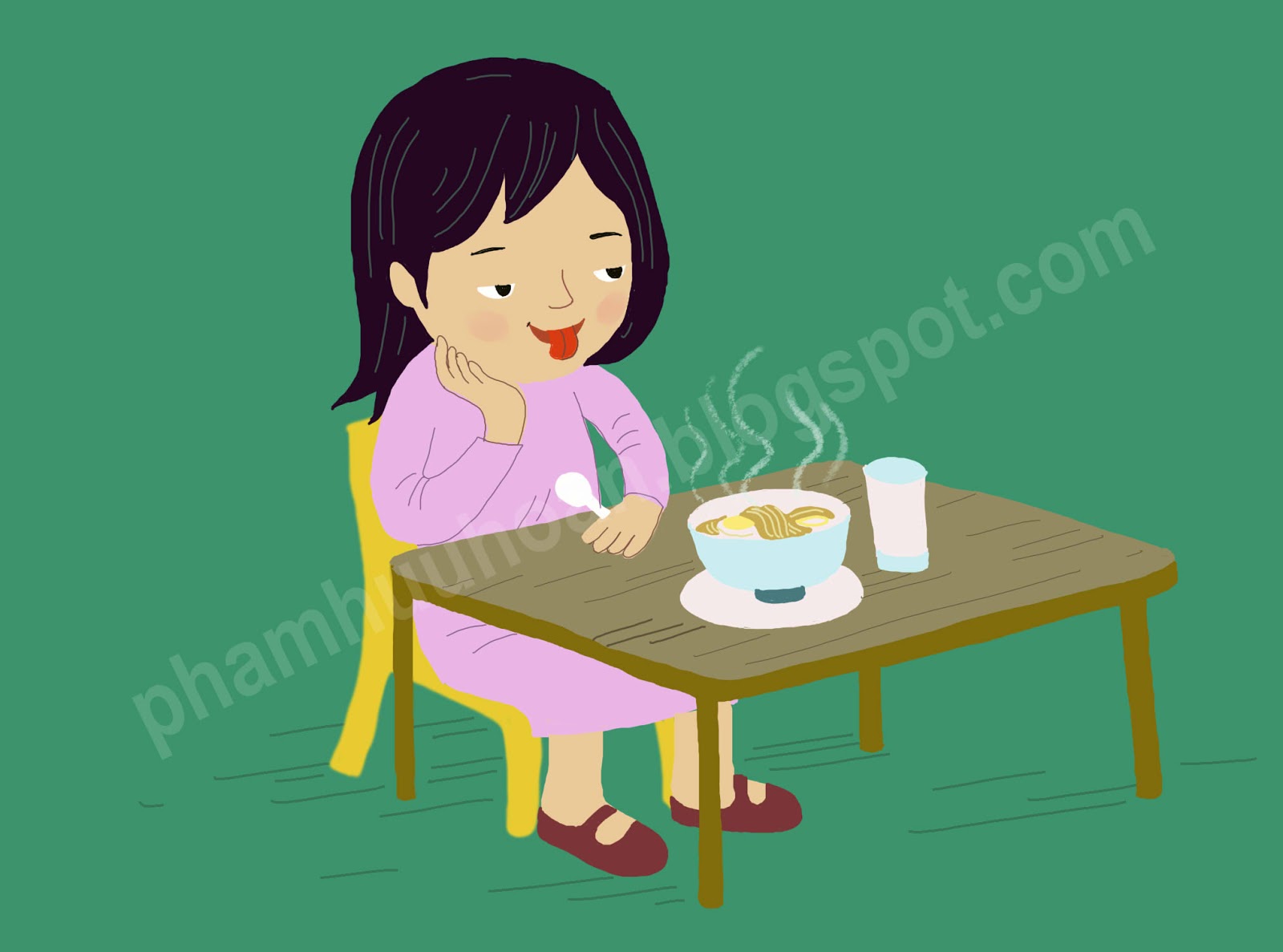 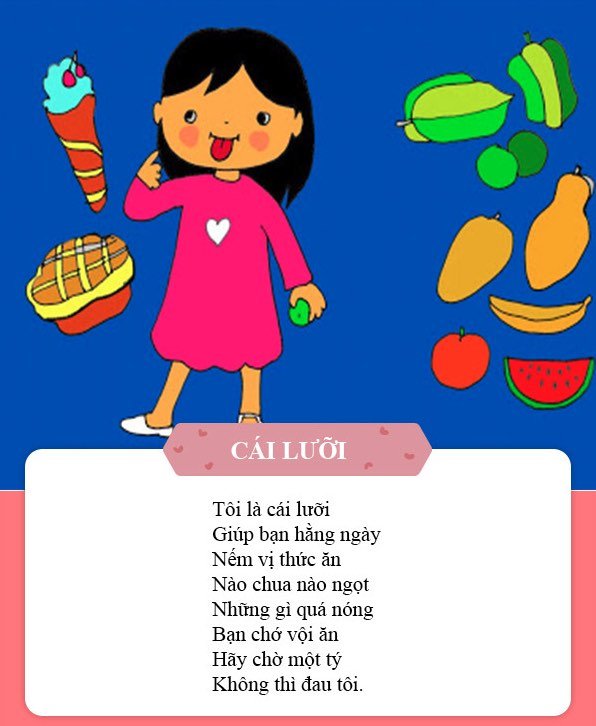 Đàm thoại về nội dùng bài thơ
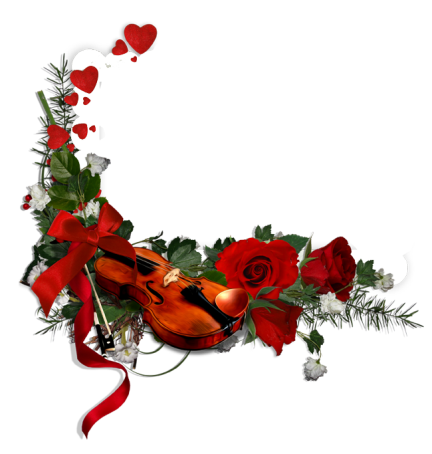 Hoạt động 3 : 
Dạy trẻ đọc thơ
HOẠT ĐỘNG 4:TRÒ CHƠI 
  CHỈ NHANH NÓI ĐÚNG TÊN BỘ PHẬN CỦA CƠ THỂ
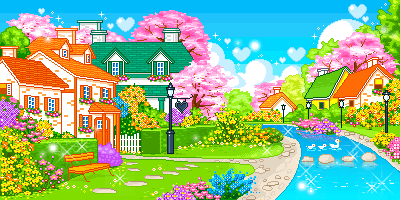 Chúc các cô luôn dồi dào sức khoẻ và thành công trong cuộc sống
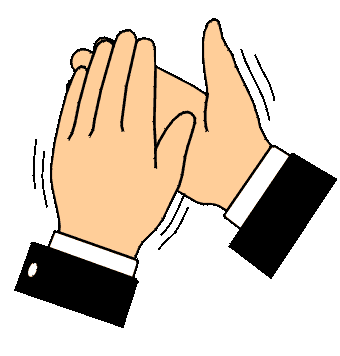